Bellringer, September 5th
On a separate sheet of paper, create a list of powers YOU would grant to the Chief Executive (i.e. president, prime minister, etc.) of your new government .
They can overlap with Executive powers existing in governments today.
Put your name on your paper.
II.  Blueprint for Government
	A.  Major Principles of the Constitution
		1.  Popular Sovereignty- Authority of the people
			a.  “We the people” consent to be governed 		by specific rules and laws



		2.  Judicial Review- Power to determine whether 		actions of legislative & executive branches are 		constitutional 
			a.  Not found in the Constitution
			b.  Marbury v. Madison-
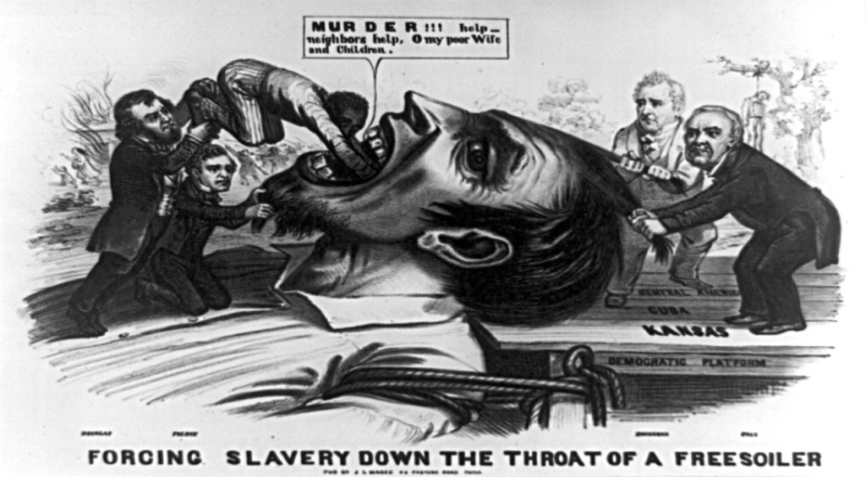 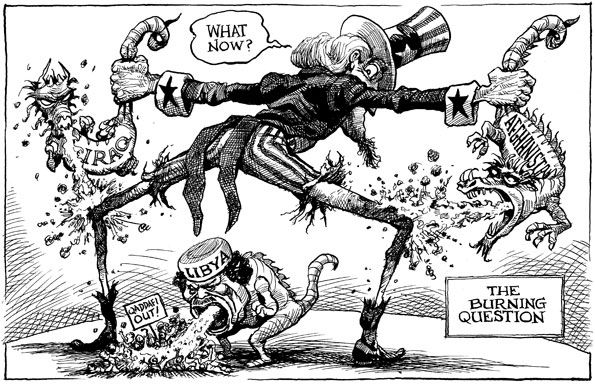 3.  Limited Government
	          4.  Federalism- Creation of a strong central govt. 		sharing power w/ states
			a.  Enumerated Powers- Powers that belong 		only to federal govt. (printing money…)
			b.  Reserved Powers- Powers that belong to 		the states (establishing schools, marriage laws…)
			c. Concurrent Powers- States & Fed. Gov.
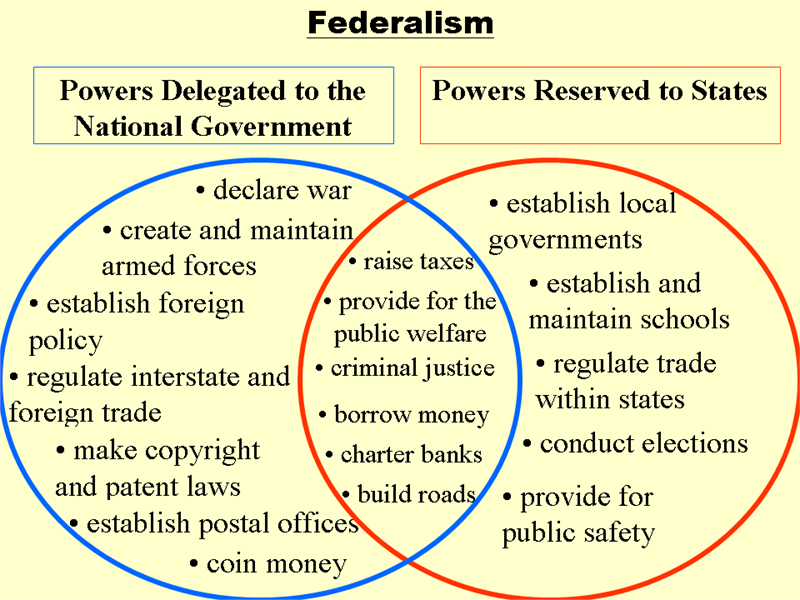 5.  Separation of Powers- Govt. is divided into 3 	branches (Legislative, Executive & Judicial)…Why?


		
		6.  Checks and Balances- Limits the power of any 	one branch of Govt.
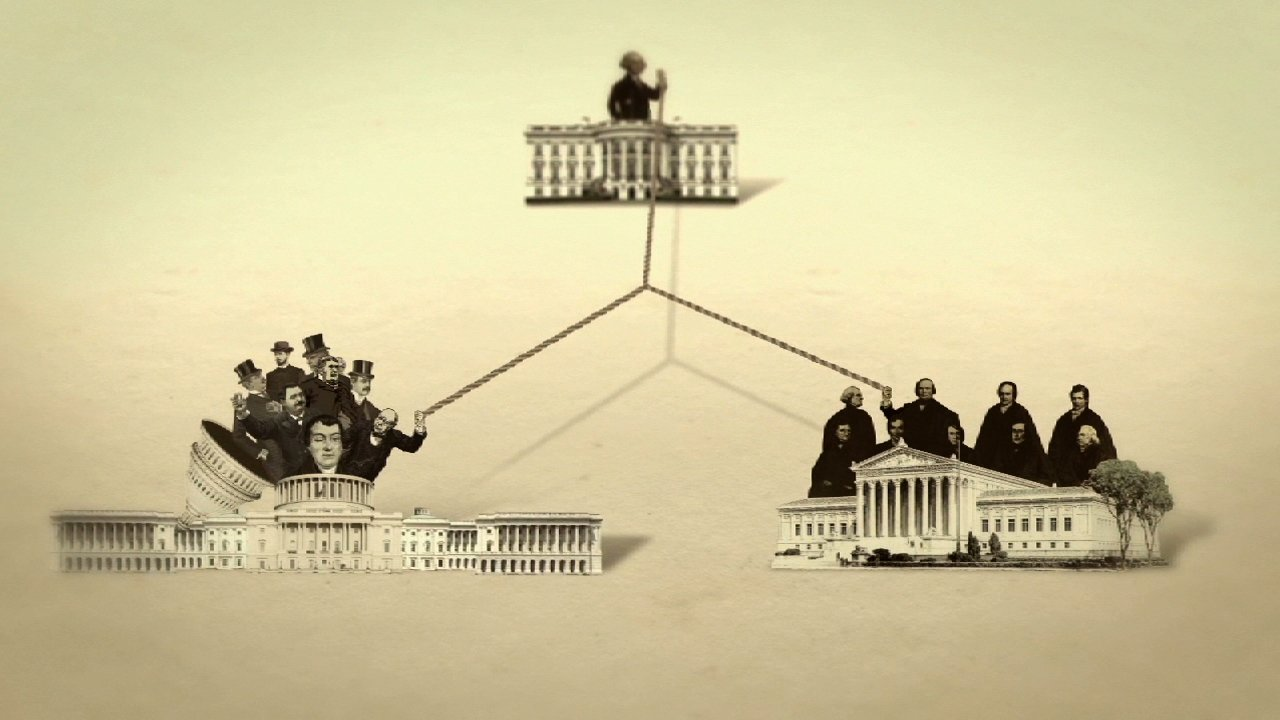 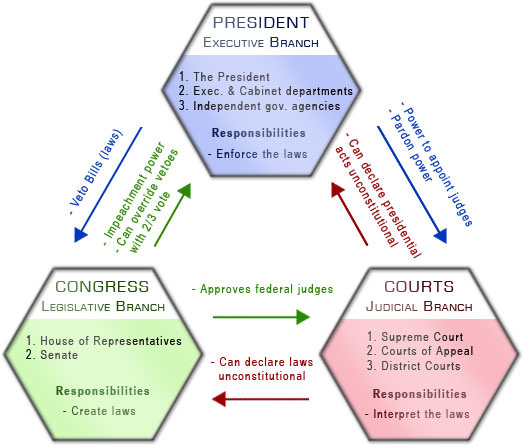 7.  Individual Rights- Bill of Rights (1st 10 			amendments) & 17 others (see handout)
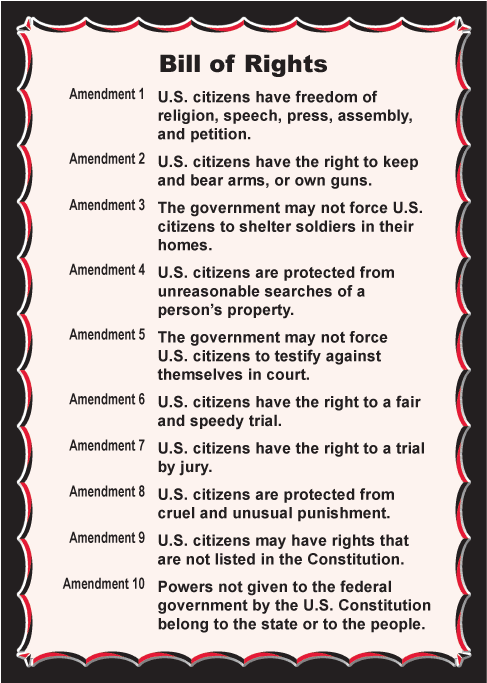 B.  Founding Fathers Debated
		1.  Jefferson wanted to revise the Constitution 	every generation (Good idea or dumb?)
		2.  Hamilton wanted to be able to amend it but 	not alter the body of the document
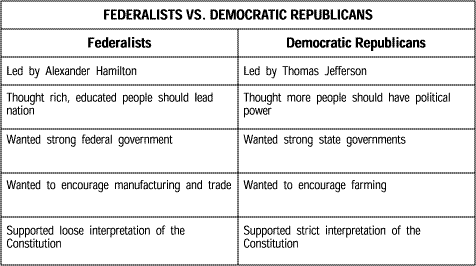 Closing Activity
If you were creating a new society, a new government, what rights would you enshrine in a BILL of RIGHTS?  
Create a BILL of RIGHTS for your new society.
Must have at least 8 entries.
You may use Amendments from our Constitution.
Must be school appropriate.
You may discuss your ideas but in the end, your work must be your own.